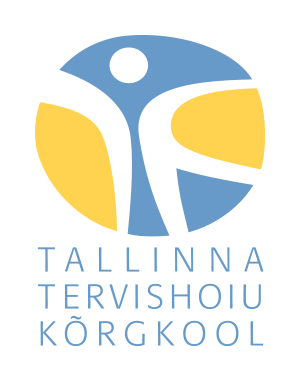 UNISTAMISEST TEGELIKKUSENI
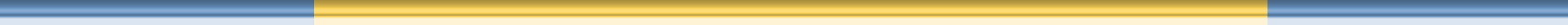 Kristi Puusepp RN, MSc
Tallinna Tervishoiu Kõrgkool
Õenduse õppetooli juhataja
18.11.2016
Põhja-Eesti Regionaalhaigla õendusjuhtimiskonverents
21. sajandi kirjaoskamatud pole need, kes ei oska lugeda ja kirjutada, vaid need, kes ei oska õppida, õpitut unustada ja uuesti õppida
Alvin Toffler
Mis meie tööd mõjutab ja suunab?
Kõrgtehnoloogia   
Digikultuur 
Innovatsioon
Interaktiivsus 
Direktiiv 2013/55EÜ
Kas mäletad?
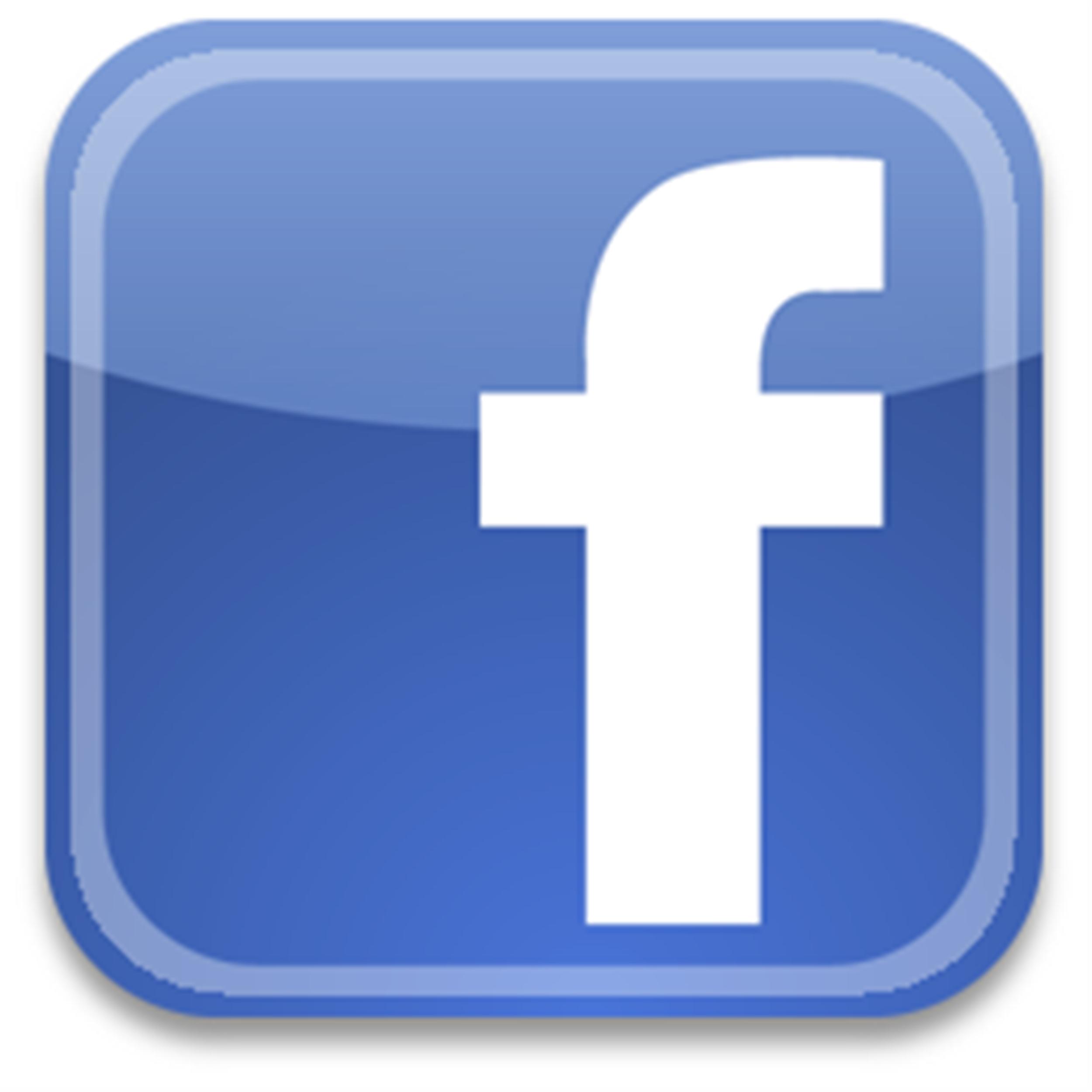 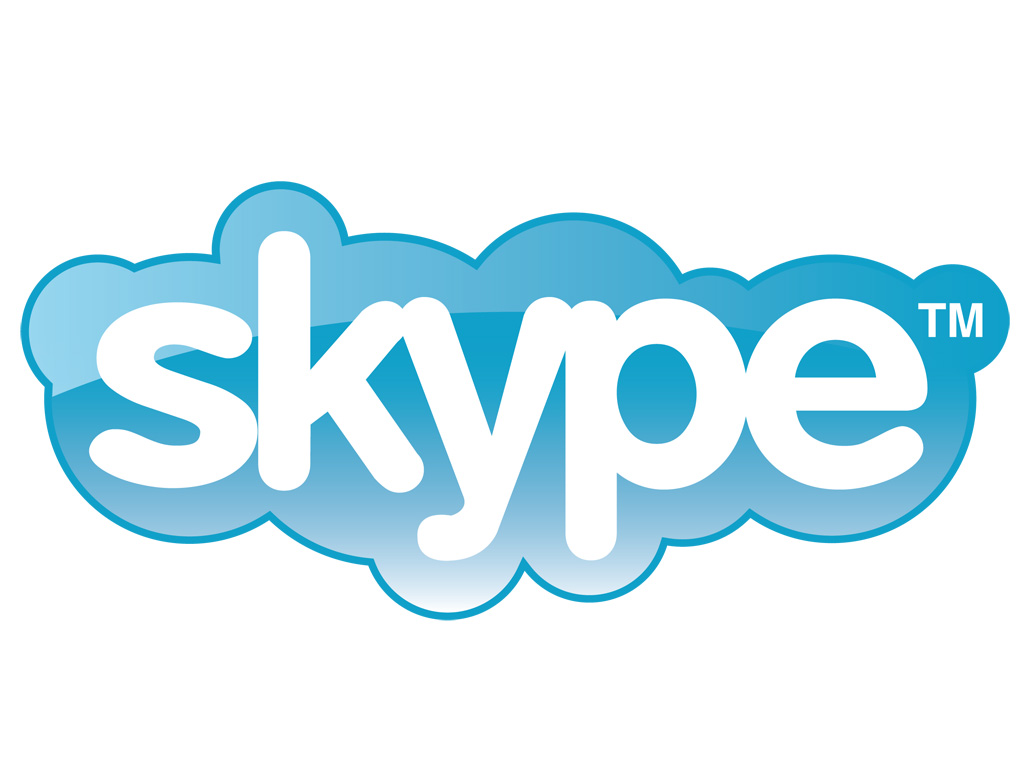 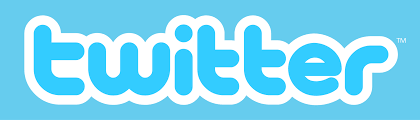 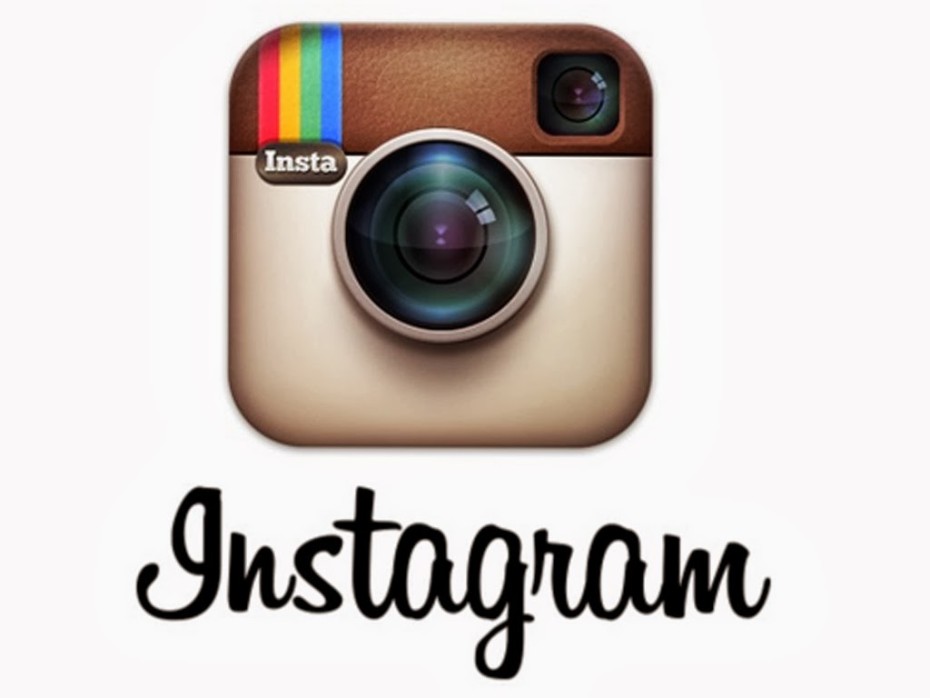 Minevik ja olevik (1)
Minevik ja olevik (2)
Unistus 2009 kevadel
NANDA-I klassifikatsioon on osaliselt kasutusel õendus- ja ämmaemandusõppes
Ühtne õendusdiagnooside klassifikatsioon Eestis puudub – sellest tulenevad erisused õendusdiagnooside (õendusprobleemide) kirjeldamisel
Võõrkeelne terminoloogia ei ole Eestis ühiselt mõistetav
Eestikeelne õendusterminoloogia on ühtlustamisel
“Oma” õendusdiagnooside klassifikatsiooni süsteemi väljatöötamine on väga kulukas 
Eelnev raskendab ühtsete õendusaluste loomist
Milline on tegelikkus täna?
Eestikeelsed väljaanded
NANDA-I 2011-2014
NANDA-I 2015-2017
Ühtne standarditud õenduskeel probleemide määratlemiseks - eestikeelse kutseala terminoloogia arendamine
NANDA- I õe ja ämmaemanda õppes alates 2011.aastast
Ühesugune patsiendikäsitlus
NANDA-I teadmiste osakaal õdede hulgas
NANDA-I õe õppekavades kasutusel 2011.aastast:
1383 õde õppinud kõrgkoolis NANDA-I järgi
100 ämmaemandat õppinud kõrgkoolis NANDA-I järgi
376 NANDA-I täienduskoolituse läbinud õde
1859 õde NANDA-I baasteadmistega 
Eestis töötab 8950 õde ja 553 ämmaemandat (14.11.2016) 
											

								 Tallinna Tervishoiu Kõrgkooli andmed
								 Terviseameti andmed
NNN
NNN töörühm (06.09.2016)– kõrgkoolid, PERH, ITK, TÜK, TLH, LTKH, EÕL
Analüüsitud õendusdokumentatsiooni täitmist
Õenduslugu paberil või elektroonne
Edasine info liikumine sõltub eelnevast
Patsiendi tervikkäsitlemisel kasutatakse Loper-Logan-Tirney mudelit
NANDA-I kasutamine erineval tasemel
Unistus ühtsest elektroonsest süsteemist
Tõenduspõhine õendusabi
Õendusdiagnoosi määratlemise aluseks on patsiendi terviseseisundi hindamine (NANDA-I hinnatakse 13 valdkonda)
Otsused  oodatav tulemus  sekkumised 
	NANDA-I 					NOC 					NIC 
Üle 40 aasta kogemust
Tõlgitud 16 erinevasse keelde
Pidev täiendamine tõenduspõhiste andmete ja uurimistööde alusel
Kolmeosaline õendusabimudel (Kamitsuru, 2008)
Aitäh kaasa mõtlemast ja unistamast!